ՀԱՆՐԱԿՐԹԱԿԱՆ ՈՒՍՈՒՄՆԱԿԱՆ ՀԱՍՏԱՏՈՒԹՅԱՆ ՀՈԳԵԲԱՆԻ 
ՊԱՇՏՈՆԱՅԻՆ ՊԱՐՏԱԿԱՆՈՒԹՅՈՒՆՆԵՐԸ ԵՎ
ԳՈՐԾԱՌՈՒՅԹՆԵՐԸ
Երևան, Քաջազնունի 12
info.hmkentron@gmail.com
hmk.am
https://www.facebook.com/hmkyerevan
Տեղեկատու՝ +37410 559536
Թեժ գիծ՝ +37410 559536
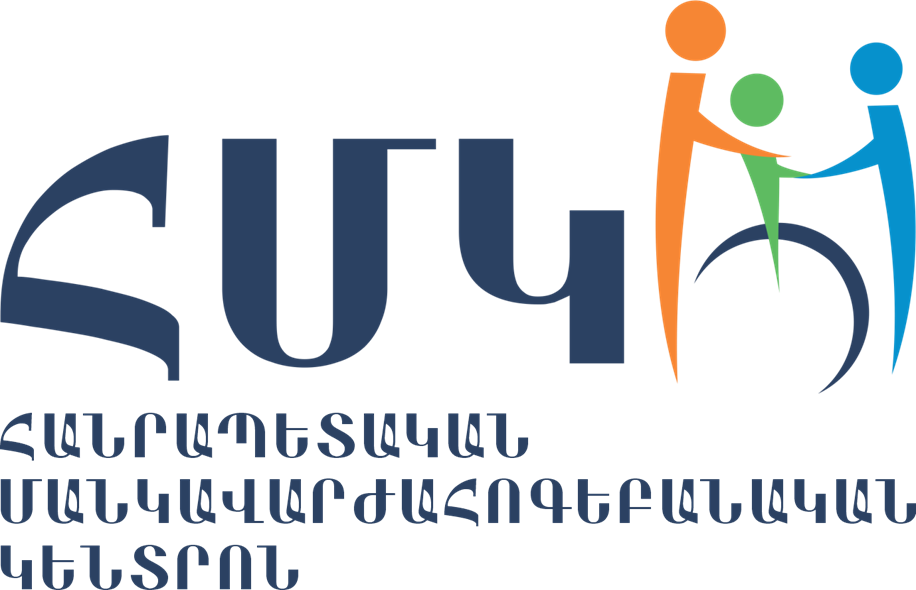 ԱՆԻ ԱՎԱԳՅԱՆ
Հոգեբանական գիտությունների թեկնածու, դոցենտ
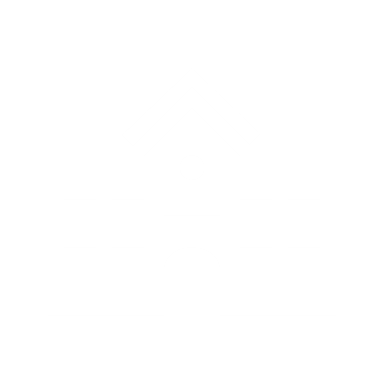 ՀՄԿ Վերապատրաստման և մեթոդական աջակցության բաժնի մեթոդիստ-վերապատրաստող,
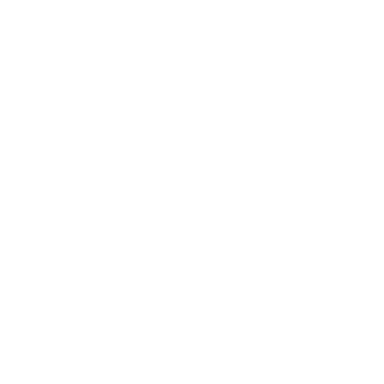 Գործնական հոգեբանի և դասախոսական աշխատանքի 23 տարվա փորձ,
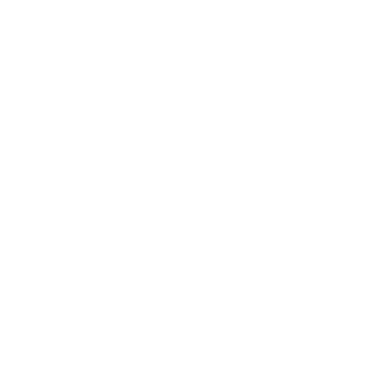 Վերապատրաստողի 15 տարվա փորձառություն
Խնդրում ենք զրուցարանում նշել, թե հանրակրթական ուսումնական հաստատությունում աշխատելիս ինչ խնդիրների եք բախվում, որոնք խոչընդոտում են Ձեր աշխատանքին:
Դասընթացի արդիականությունը
Դասընթացի նպատակը
Դասընթացի նպատակն է բարելավել հանրակրթական ուսումնական հաստատության հոգեբանների մասնագիտական կարողությունները՝ պաշտոնային պարտականություններով սահմանված գործառույթների և դրանց կիրառման առանձնահատկությունների մասին գիտելիքների ընդլայնման միջոցով:
Դասընթացի արդիականությունը թելադրված է հանրակրթությունում բարձր որակավորում ունեցող մասնագետների պահանջով, ովքեր կարող են նպաստել առողջ կրթական միջավայրի պահպանմանը՝ ապահովելով համակողմանի հոգեբանական աջակցություն բարդ հոգեբանական, սոցիալական և կրթական մարտահրավերների դեպքում:
Նախաթեստ
https://goo.su/TCEph
Հոգեբանի կողմից իրականացվող աշխատանքների դասակարգում
Փորձագիտական
Խորհրդատվական
Զարգացնող
Սոցիալ-վերահսկողական
Ըստ շահառուների
Ըստ նպատակի
Հոգեախտորոշիչ աշխատանքներ, գնահատում
Ըստ աշխատանքների պլանավորման
Ուսուցանող, լուսավորչական, իրազեկող
Սովորողներ
Հոգեբան-խորհրդատու
Շտկող
Կարխարգելիչ
Ծնողներ
Պլանավորվող
Հոգեբան-մեթոդիստ
Ըստ հոգեբանի դերի
Մանկավարժական աշխատողներ
Չպլանավորվող
Հոգեբան-պատասխանատու (կուրատոր)
Վարչակազմ
Հոգեբան-ուղղորդող (դիսպեչեր)
Ըստ աշխատանքների պլանավորման
Անհատական
Խմբային
Հոգեախտորոշիչ աշխատանքներ, գնահատում
Սովորողների հետ իրականացվող հոգեախտորոշիչ աշխատանքները ենթադրում են նրա անհատական առանձնահատկությունների ուսումնասիրում ուսումնական գործընթացում կամ զարգացման ընթացքում ծագած խնդիրների պատճառների, անձի ուժեղ կողմերի, ճանաչողական և մասնագիտական հետաքրքրությունների բացահայտման նպատակով:
Հոգեախտորոշիչ աշխատանքների շրջանակում իրականացվող հետազոտության փուլերը
Ծնողների հետ առաջնային զրույց
Անամնեզի հավաքագրում
Նախնական հանդիպում-զրույց սովորողի հետ
Բուն հետազոտական ընթացք
Ամփոփիչ զրույց ծնողների, սովորողի հետ
Կատարված հետազոտության արդյունքների հիման վրա ավարտուն և ամբողջական եզրակացության կազմում
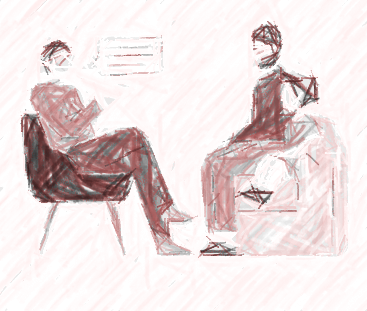 ՀԱՆՐԱԿՐԹԱԿԱՆ ՈՒՍՈՒՄՆԱԿԱՆ ՀԱՍՏԱՏՈՒԹՅԱՆ ՍՈՎՈՐՈՂԻ ՀՈԳԵԲԱՆԱԿԱՆ 
ՀԵՏԱԶՈՏՄԱՆ ՔԱՐՏԻ
https://surl.li/cvljwi
Կանխարգելիչ աշխատանքներ
Առանձնացվում է հոգեբանական կանխարգելիչ աշխատանքների 3 մակարդակ
տվյալ հաստատության բոլոր սովորողների առաջնային ախտորոշում
 «ռիսկի խմբի» սովորողների հետ իրականացվող կանխարգելիչ աշխատանքներ
 հոգեկան զարգացման տարբեր ոլորտներում դժվարություն ունեցող սովորողների հետ իրականացվող աշխատանքներ
Զարգացնող աշխատանքներ
Զարգացնող աշխատանքներն իրականացվում են սոցիալ-հոգեբանական պայմանների ստեղծման միջոցով՝ հոգեբանորեն բարենպաստ զարգացում ունեցող անձի հոգեբանական լիարժեք զարգացումն ապահովելու նպատակով:
Շտկող աշխատանքներ
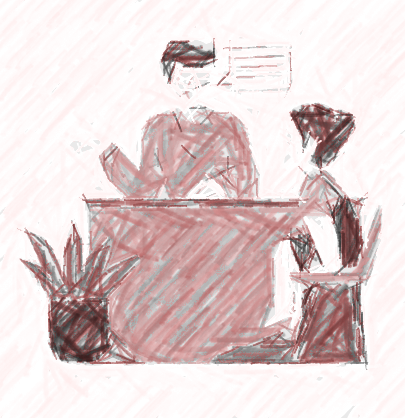 Շտկող աշխատանքներն իրականացվում են հոգեկան զարգացման դժվարություններ ունեցող սովորողների հետ՝ ուսուցման, հոգեբանական զարգացման, հուզական ոլորտի կամ վարքի խնդիրների լուծման նպատակով:
Խորհրդատվական աշխատանքներ
Դպրոցի հոգեբանի կողմից հոգեբանական խորհրդատվություն կարող է տրամադրվել ուսումնական գործընթացի բոլոր մասնակիցներին:
Ուսուցանող, լուսավորչական, իրազեկող աշխատանքներ
Ուսուցանող, լուսավորչական, իրազեկող աշխատանքներն իրականացվում են տարաբնույթ ինտերակտիվ սեմինարների ու դասախոսությունների միջոցով՝ կրթական գործընթացի բոլոր մասնակիցների համար
Փորձագիտական աշխատանքներ
Որևէ խնդիր մասնագիտական տեսանկյունից ուսումնասիրելու և վերջնական մասնագիտական եզրակացություն ներկայացնելու նպատակով հանրակրթական ուսումնական      հաստատության      հոգեբանը     կարող     է     իրականացնել     նաև
փորձագիտական աշխատանքներ, կազմել փորձագիտական կարծիք տարբեր մանկավարժական նախաձեռնությունների, օժանդակ ձեռնարկների կամ նյութերի, հոգեբանամանկավարժական խնդրահարույց իրավիճակների՝ հստակ պատասխան պահանջող հարցերի վերաբերյալ:
Սոցիալ-վերահսկողական աշխատանքներ
Սոցիալ-վերահսկողական աշխատանքները կազմակերպվում և իրականացվում են հոգեբանի և սոցիալական մանկավարժի համագործակցության շրջանակներում հետևյալ փուլերով.
խնդրի որոշում և սահմանում,
կոմպետենտ /կարողունակ/ մասնագետի որոնում,
մասնագետի և սովորողի միջև կապի հաստատման գործընթացի կազմակերպում,
համապատասխան փաստաթղթերի պատրաստում,
հոգեբանական աջակցության տրամադրում սովորողին համագործակցության ընթացքում,
իրականացվող աշխատանքների վերահսկում։
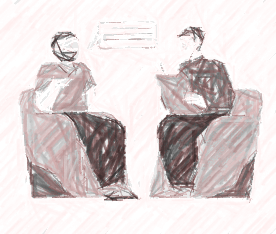 Խնդրում ենք՝ զրուցարանում նշել Ձեր ամենօրյա աշխատանքում ամենահաճախ իրականացվող երեք գործառույթները
ԸՆԴՄԻՋՈՒՄ 10 ՐՈՊԵ
Հոգեբանի կողմից իրականացվող աշխատանքներն 
ըստ շահառուների
Հանրակրթական ուսումնական հաստատության հոգեբանը աշխատանքներ կարող է իրականացնել կրթության գործընթացում ներգրավված բոլոր կողմերի հետ՝ սովորողներ, մանկավարժական աշխատողներ, ծնողնեՐ, աշխատակազմ
Հոգեբանի կողմից իրականացվող աշխատանքներն ըստ հոգեբանի դերի
Հանրակրթական ուսումնական հաստատության հոգեբանի կողմից իրականացվող աշխատանքներն ըստ դերի լինում են հոգեբան-խորհրդատու, հոգեբան-մեթոդիստ, հոգեբան-պատասխանատու (կուրատոր), հոգեբան-ուղղորդող (դիսպեչեր)։
Հոգեբանի կողմից իրականացվող աշխատանքներն
 ըստ պլանավորման
Հոգեբանի կողմից իրականացվող աշխատանքներն ըստ պլանավորման կարող են լինել պլանավորվող և չպլանավորվող։
Ես հարց ունեմ...
ՀԱՆՐԱԿՐԹԱԿԱՆ ՈՒՍՈՒՄՆԱԿԱՆ ՀԱՍՏԱՏՈՒԹՅԱՆ ՀՈԳԵԲԱՆԻ ԱՇԽԱՏԱՆՔԱՅԻՆ ՏԱՐԵԿԱՆ ԾՐԱԳԻՐ
https://surl.li/cvljwi
ՀԱՆՐԱԿՐԹԱԿԱՆ ՈՒՍՈՒՄՆԱԿԱՆ ՀԱՍՏԱՏՈՒԹՅԱՆ ՀՈԳԵԲԱՆԻ ՏԱՐԵԿԱՆ ԱՇԽԱՏԱՆՔԱՅԻՆ ՊԼԱՆԻ ՁԵՎԱԹՈՒՂԹ
https://surl.li/cvljwi
Հանձնարարություն գործնական հանդիպմանը նախապատրաստվելու համար
Հետադարձ կապ
ՇՆՈՐՀԱԿԱԼՈՒԹՅՈՒՆ
Երևան, Քաջազնունի 12
info.hmkentron@gmail.com
hmk.am
https://www.facebook.com/hmkyerevan
Տեղեկատու՝ +37410 559536
Թեժ գիծ՝ +37410 559536
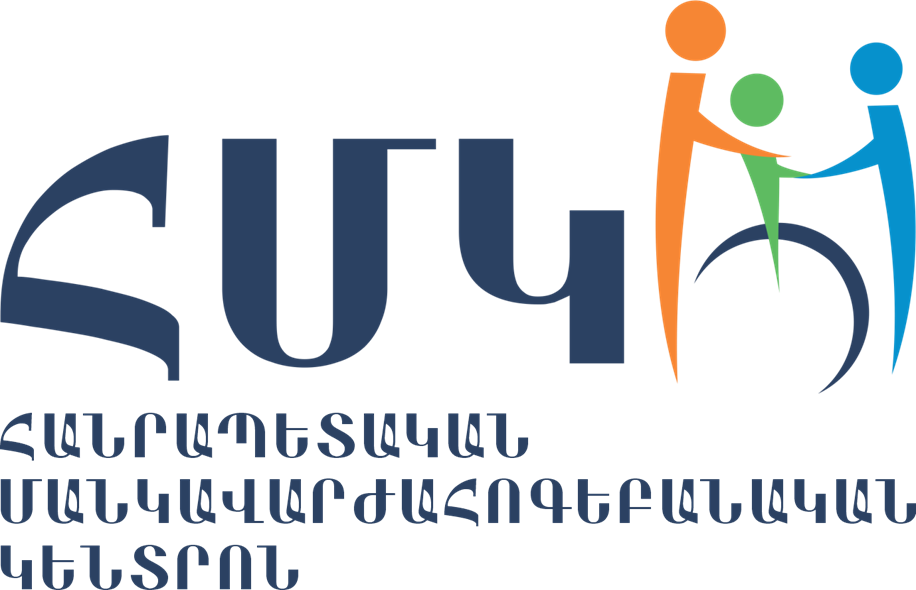